Big Questions?
Does the scientific study of our universe support the existence of God?
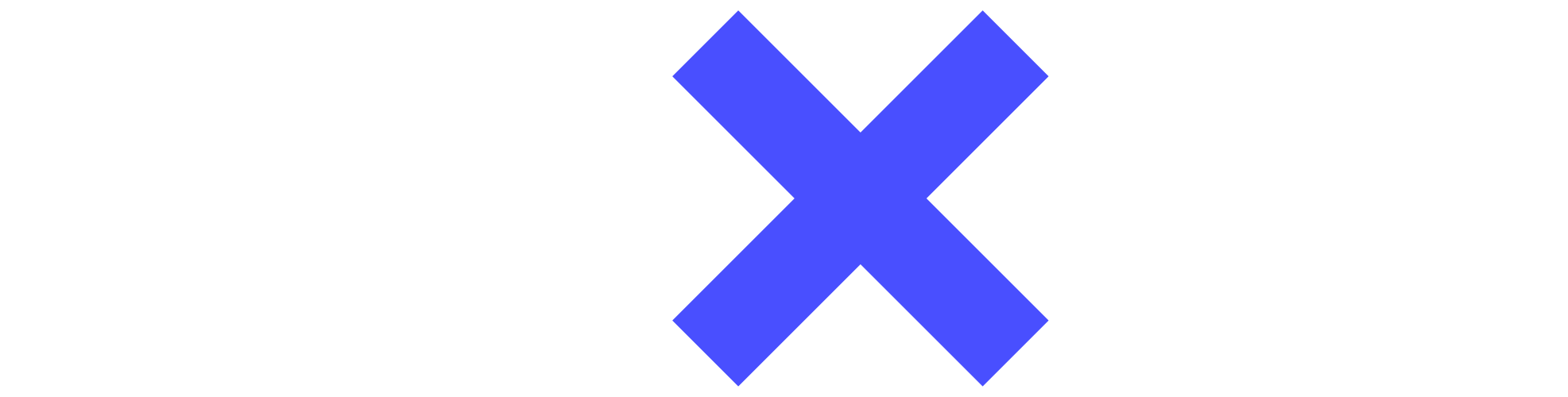 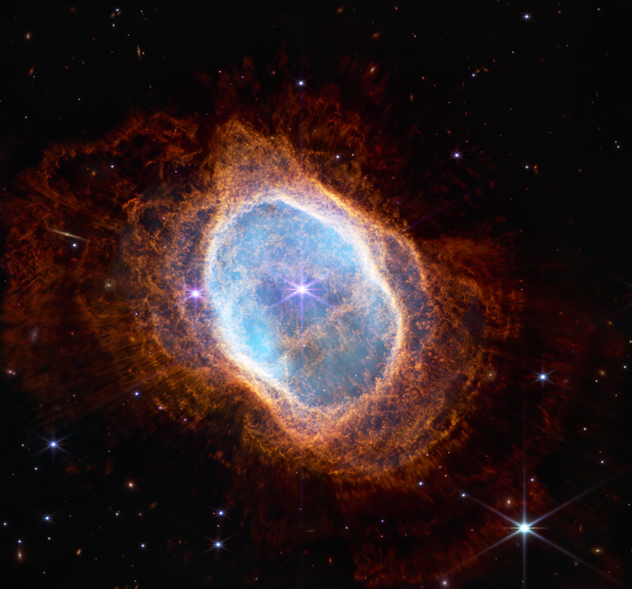 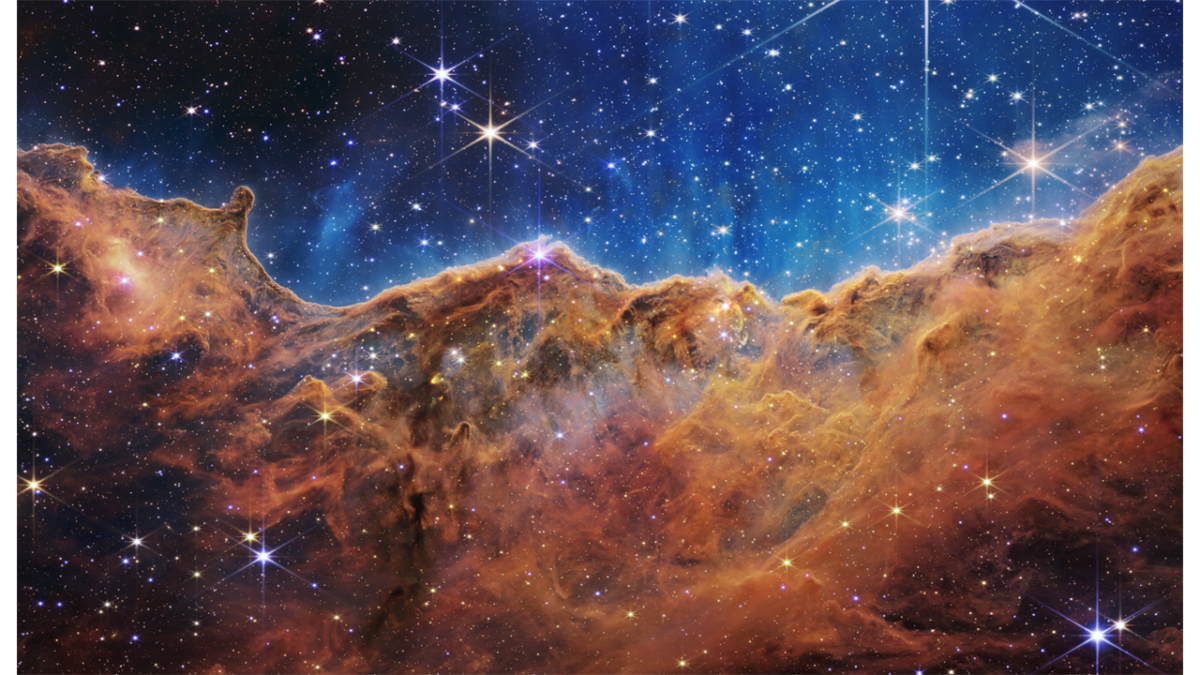 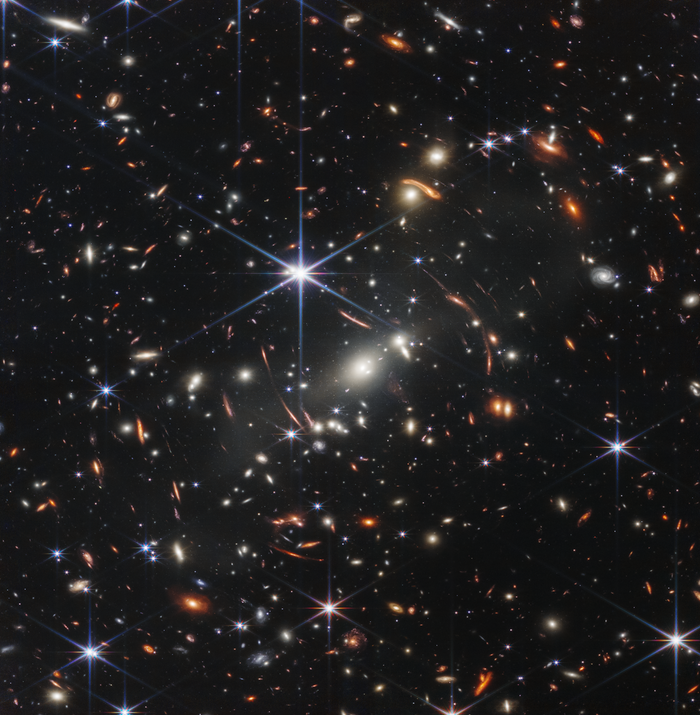 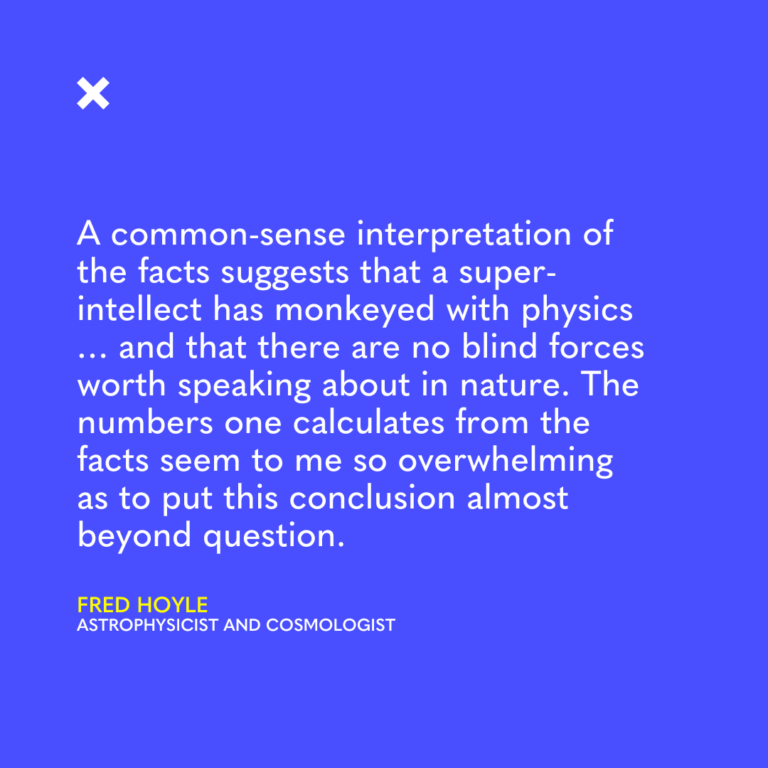 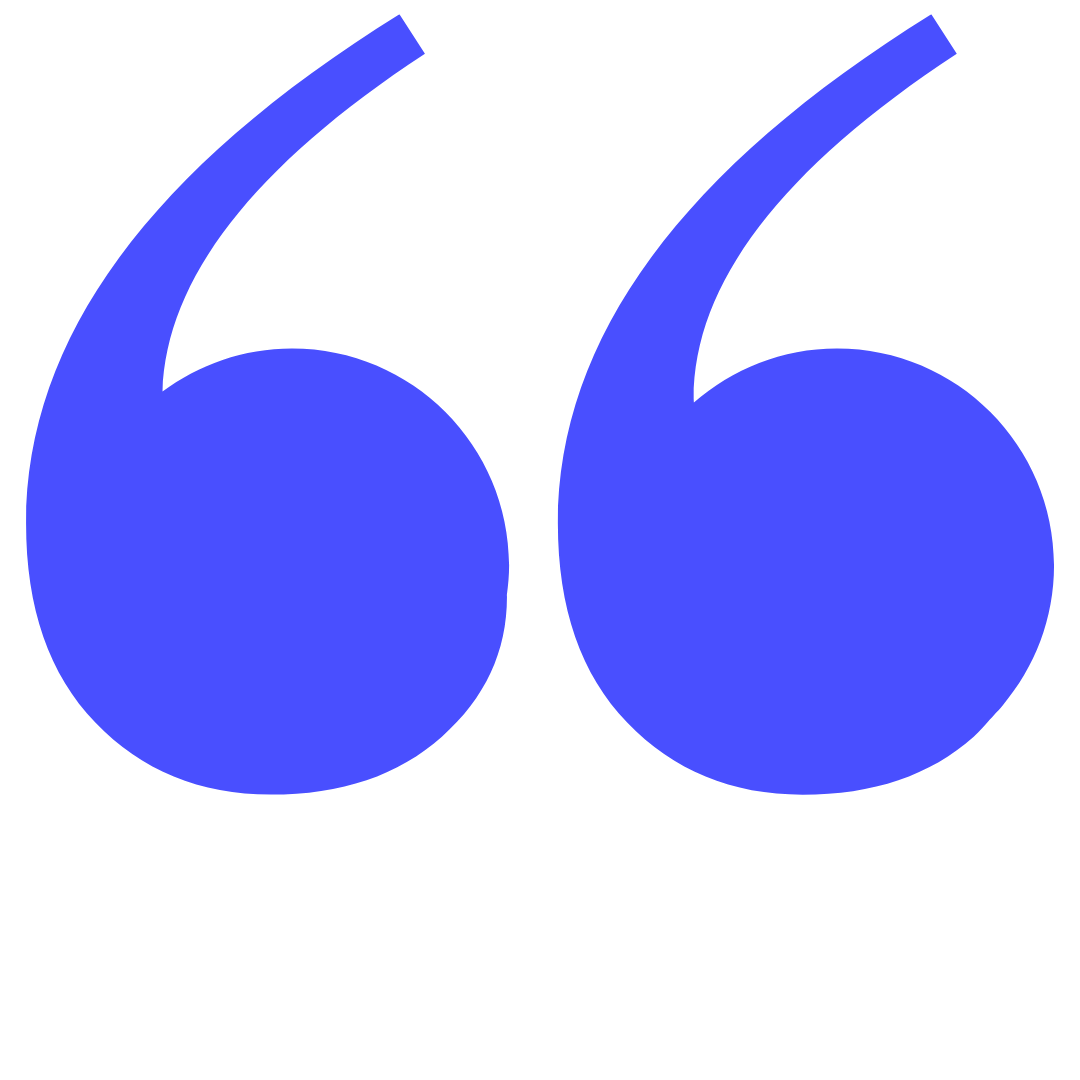 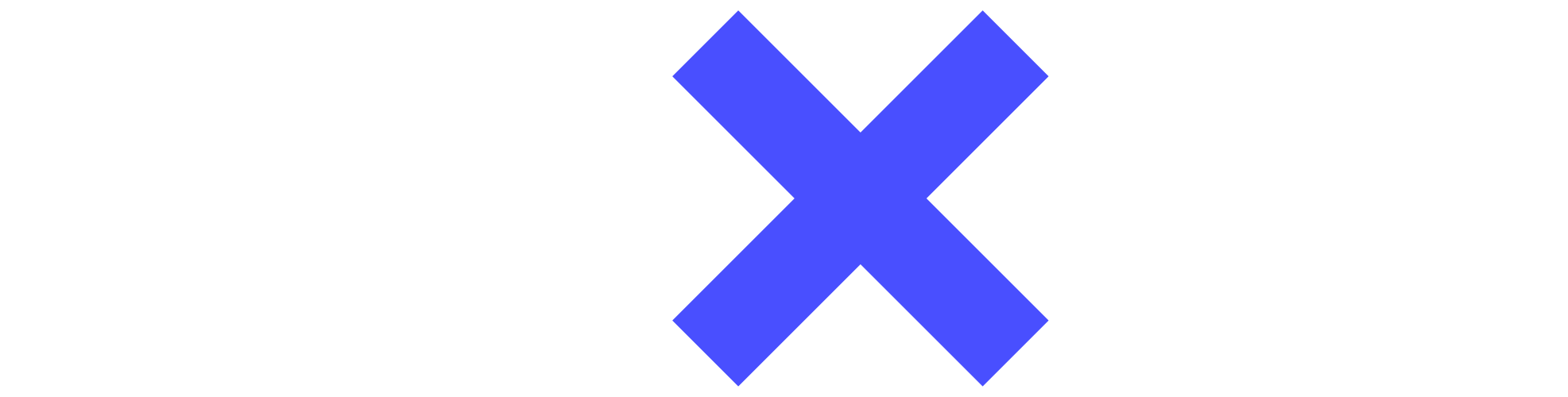 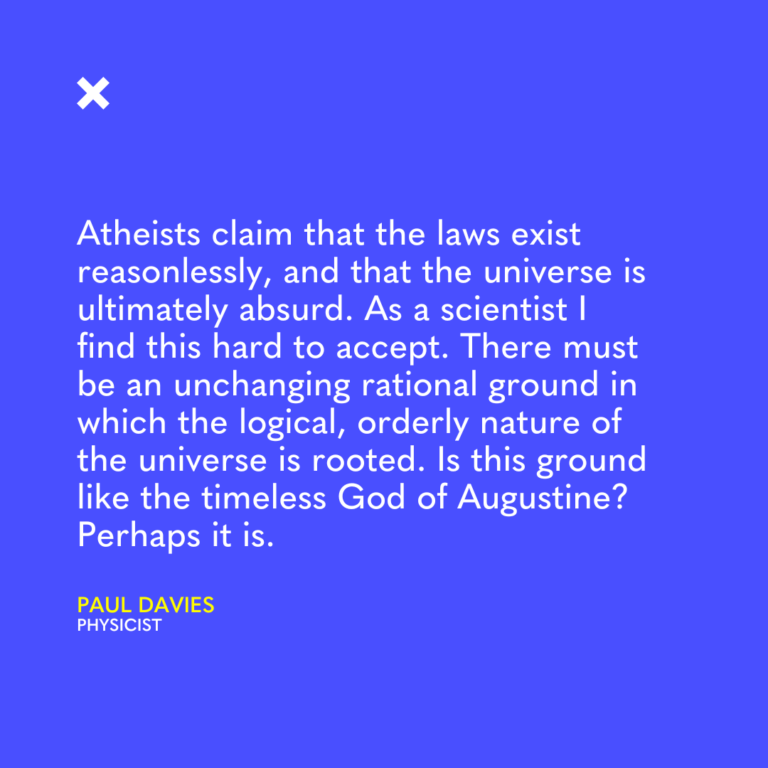 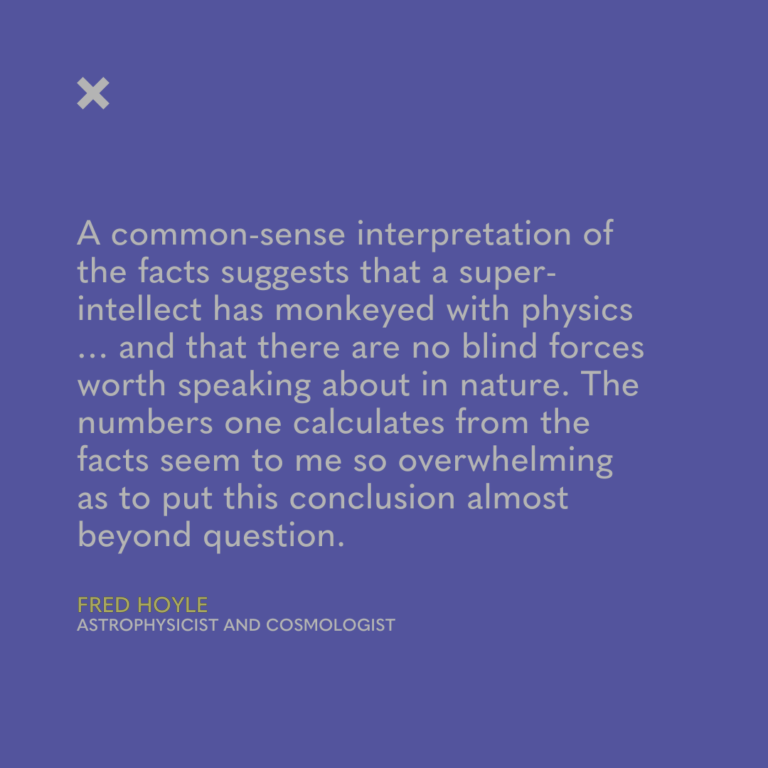 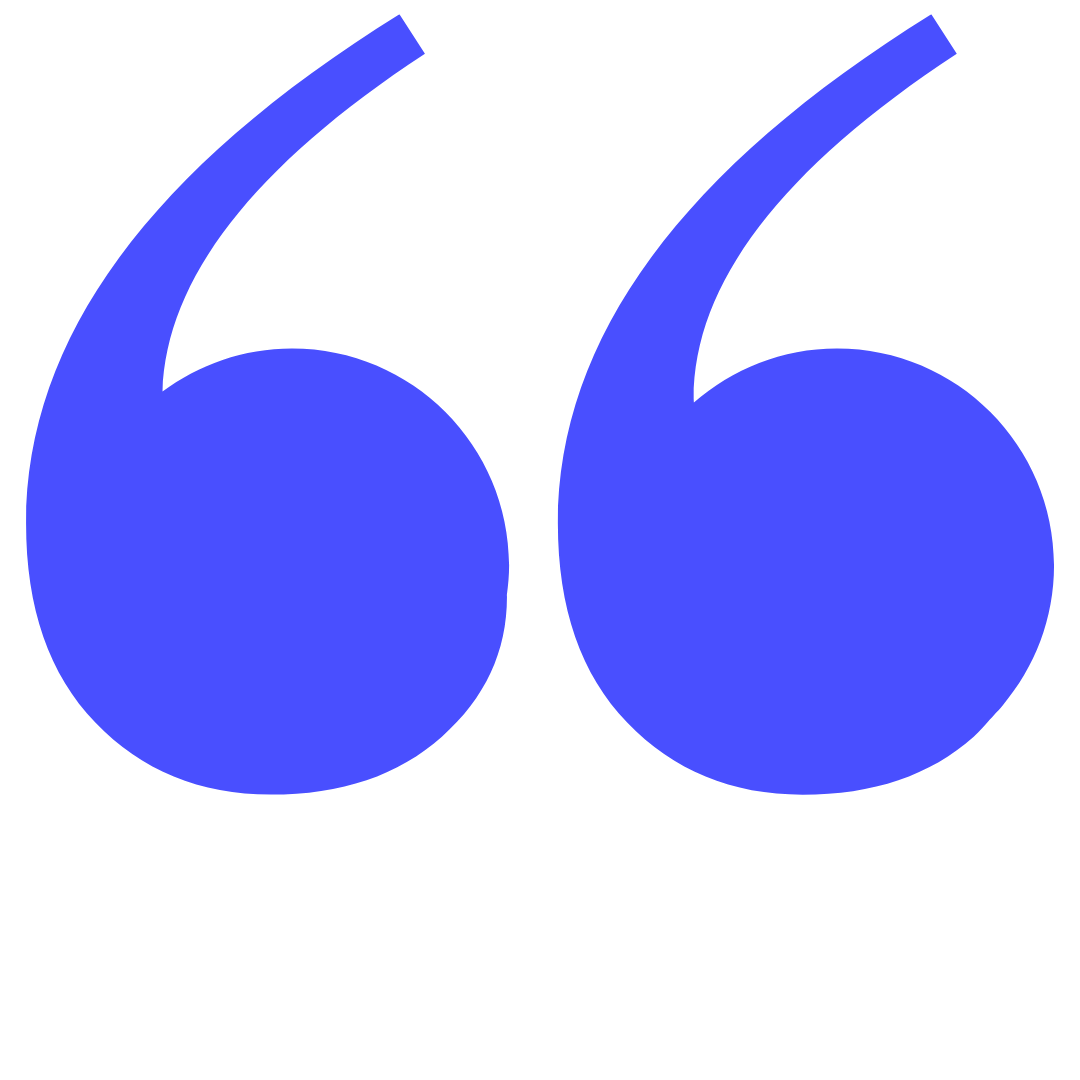 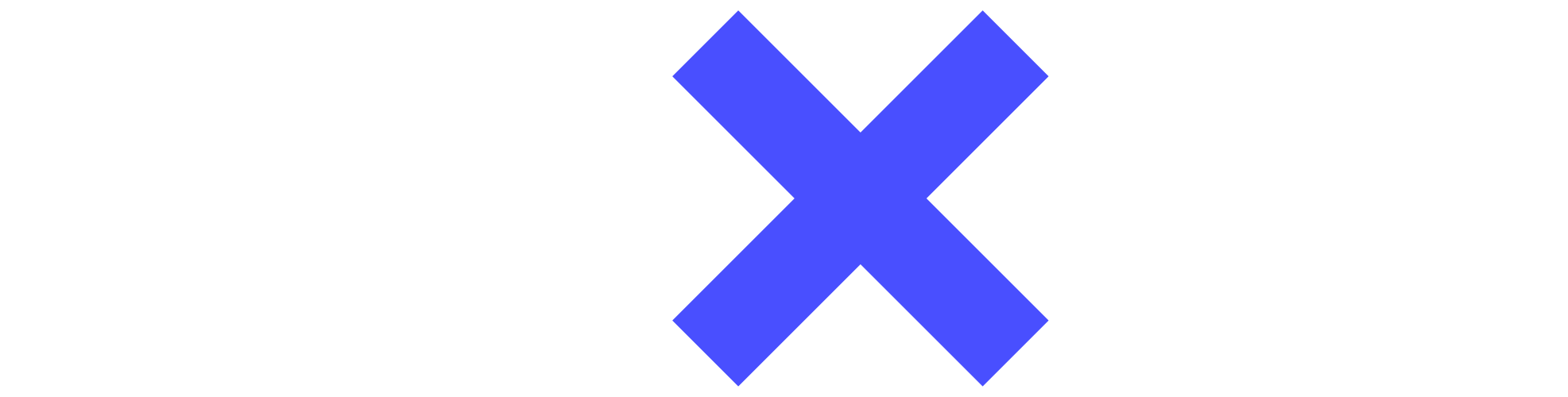 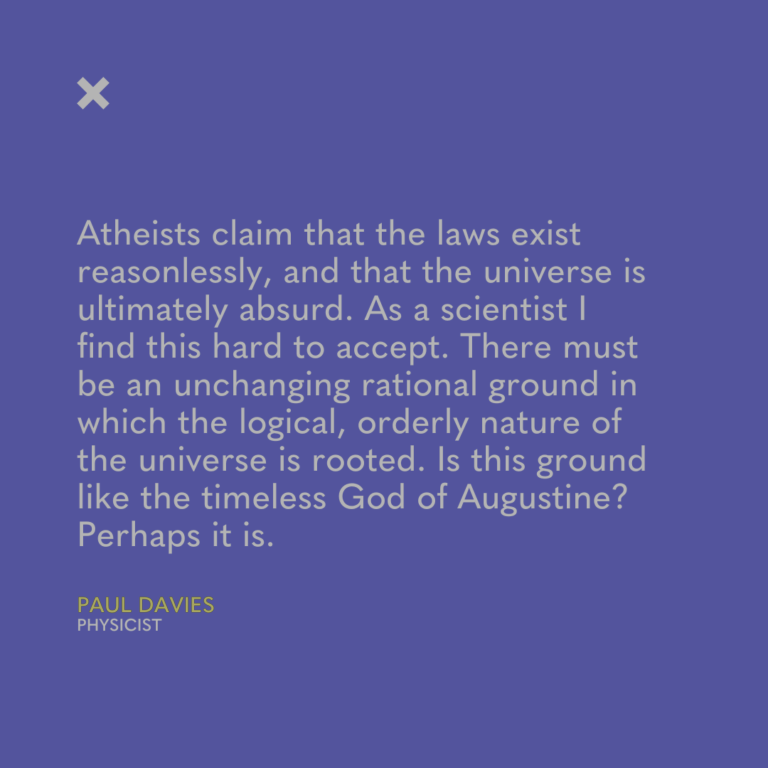 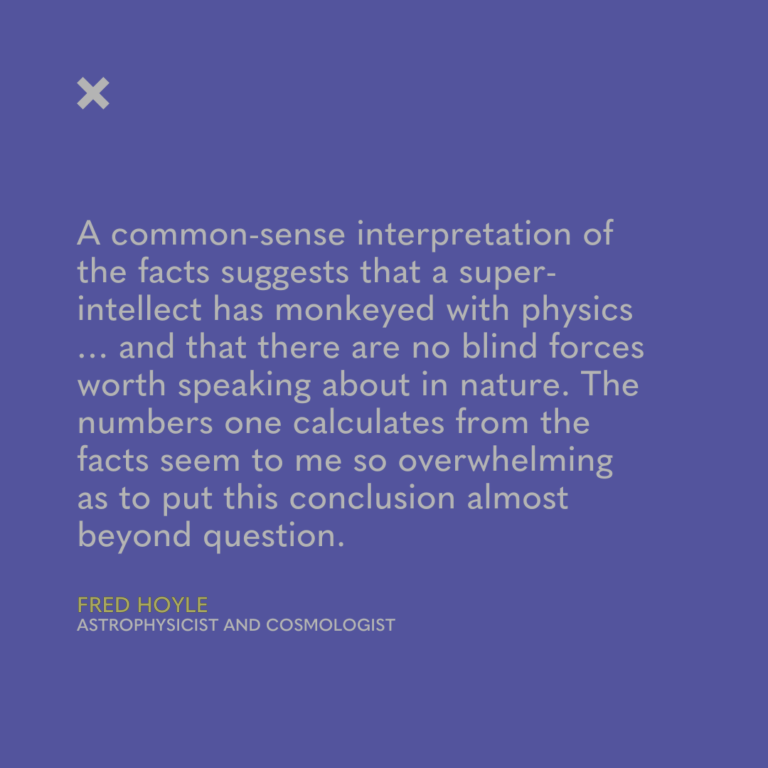 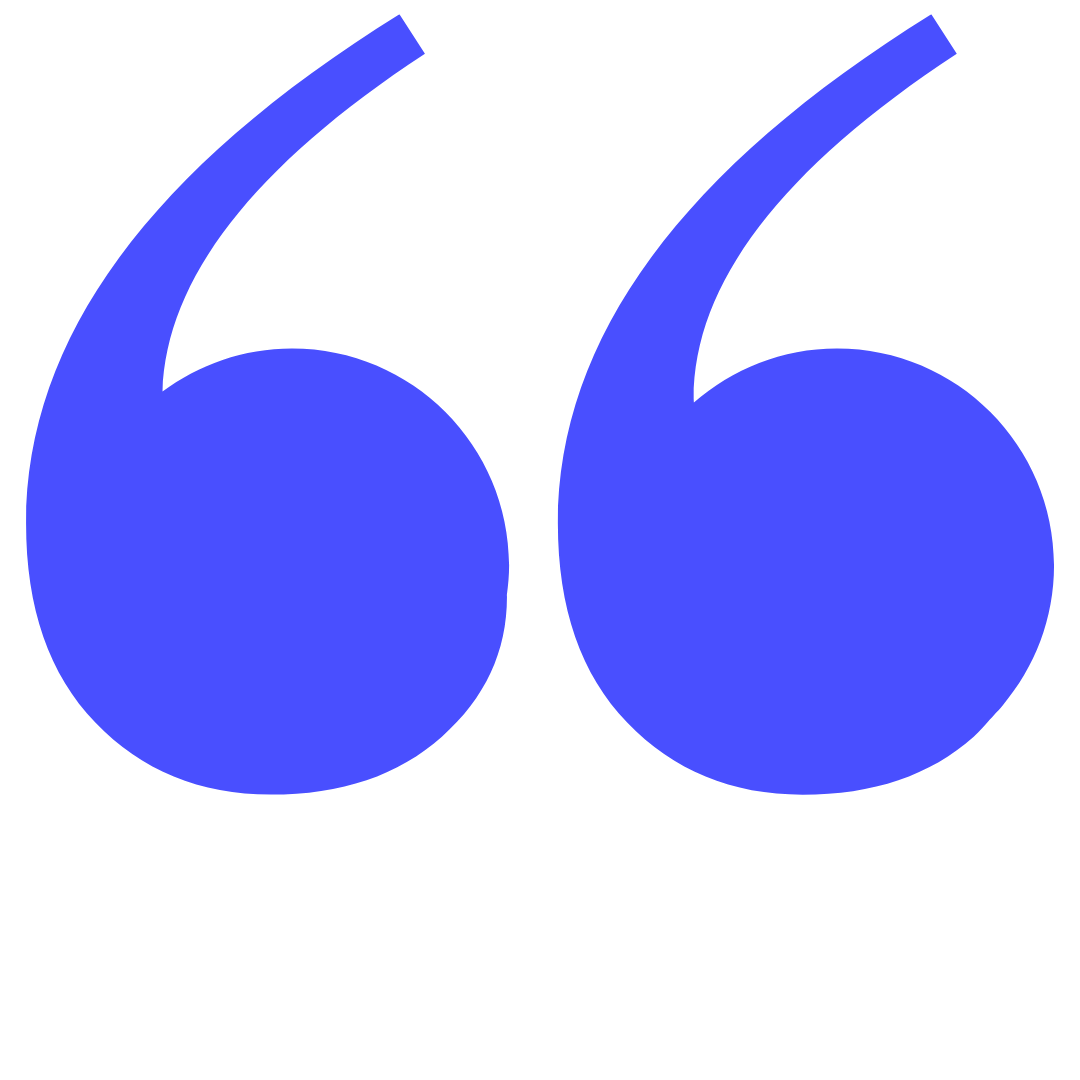 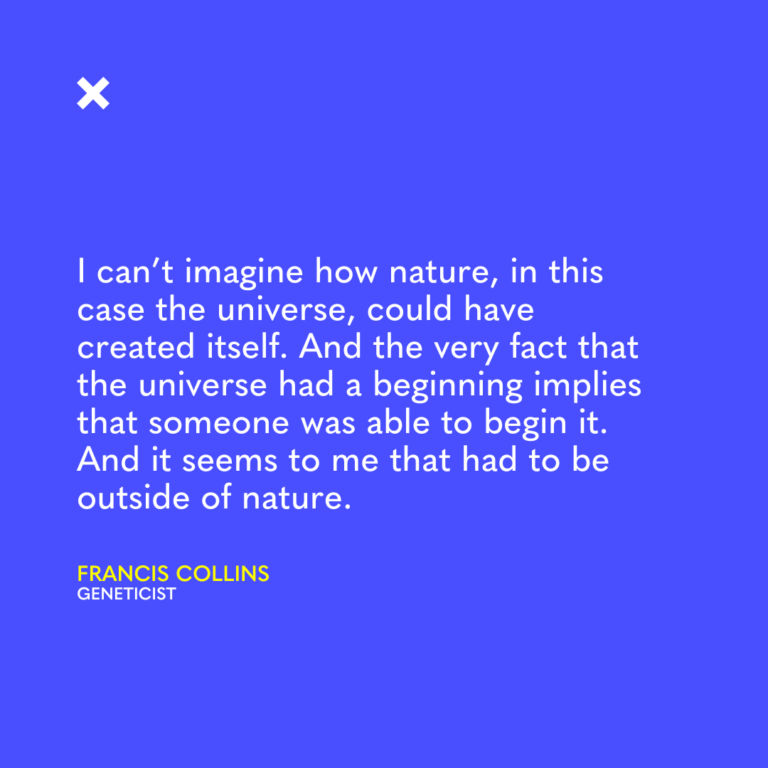 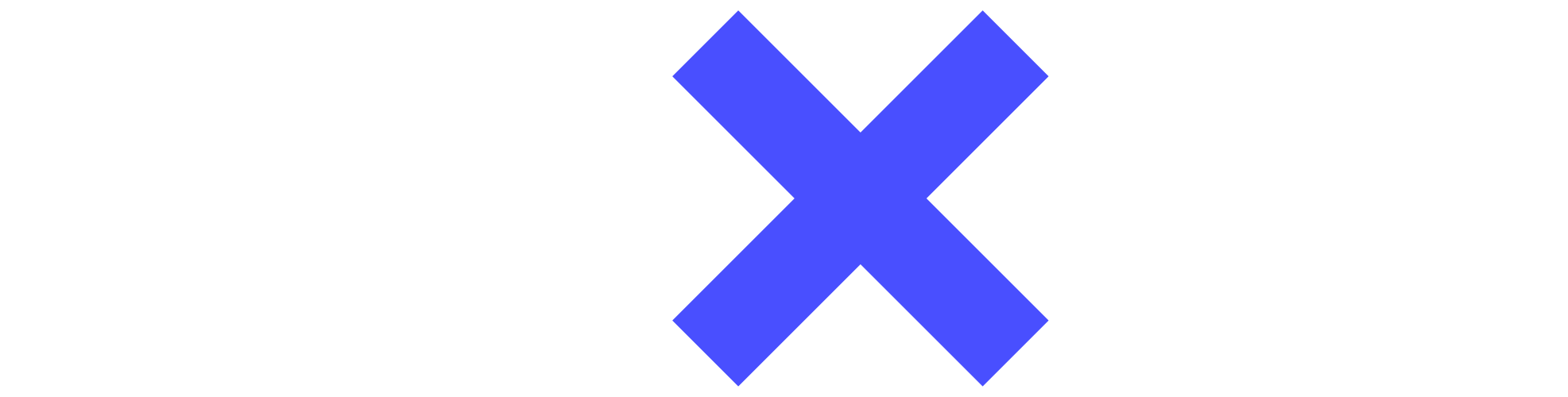